รายงานผลการดำเนินงานหลักสูตร (มคอ.7) 
ภาคการศึกษาที่ 1/2562
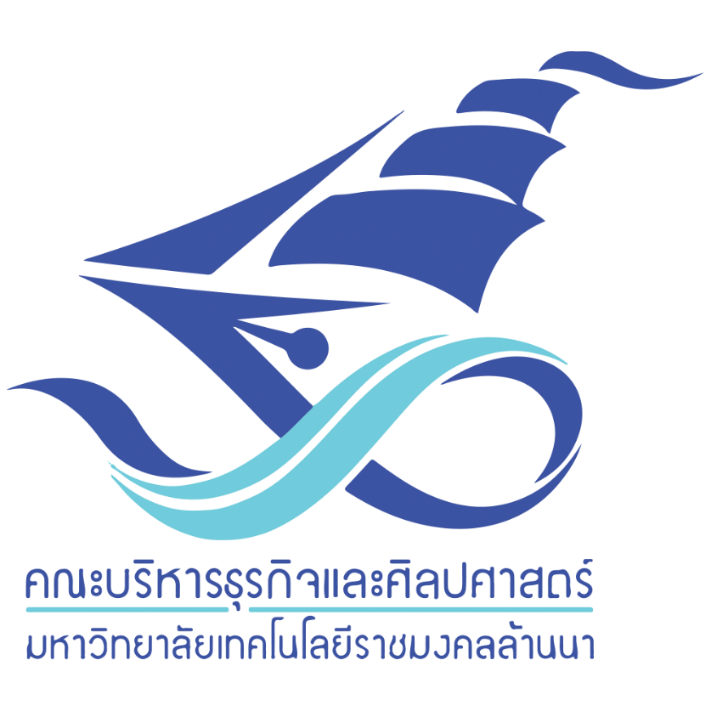 หลักสูตร......................................
คณะบริหารธุรกิจและศิลปศาสตร์
มหาวิทยาลัยเทคโนโลยีราชมงคลล้านนา
องค์ประกอบที่ 1 การกำกับมาตรฐาน
สรุปผลการดำเนินงาน (โดยย่อ)
องค์ประกอบที่ 1 การกำกับมาตรฐาน
องค์ประกอบที่ 1 การกำกับมาตรฐาน
ปัญหาและอุปสรรค
.............................................................................................................................................................................................................................................................................................................................................................................................................................................................................................................................................................................................................................................................................................................................................................
........................................................................................................................................................................................
........................................................................................................................................................................................
ข้อเสนอแนะ
..............................................................................................................................................................................................................................................................................................................................................................................................................................................................................................................................................................................................................................................................................................................................................................
........................................................................................................................................................................................
........................................................................................................................................................................................
องค์ประกอบที่ 2 บัณฑิต
สรุปผลการดำเนินงาน (โดยย่อ)
องค์ประกอบที่ 2 บัณฑิต
ปัญหาและอุปสรรค
.............................................................................................................................................................................................................................................................................................................................................................................................................................................................................................................................................................................................................................................................................................................................................................
........................................................................................................................................................................................
........................................................................................................................................................................................
ข้อเสนอแนะ
..............................................................................................................................................................................................................................................................................................................................................................................................................................................................................................................................................................................................................................................................................................................................................................
........................................................................................................................................................................................
........................................................................................................................................................................................
องค์ประกอบที่ 3 นักศึกษา
สรุปผลการดำเนินงาน (โดยย่อ)
องค์ประกอบที่ 3 นักศึกษา
ปัญหาและอุปสรรค
................................................................................................................................................................................................................................................................................................................................................................................ ....................................................................................................................................................................................... .......................................................................................................................................................................................
........................................................................................................................................................................................
........................................................................................................................................................................................
ข้อเสนอแนะ
..............................................................................................................................................................................................................................................................................................................................................................................................................................................................................................................................................................................................................................................................................................................................................................
........................................................................................................................................................................................
........................................................................................................................................................................................
องค์ประกอบที่ 4 อาจารย์
สรุปผลการดำเนินงาน (โดยย่อ)
องค์ประกอบที่ 4 อาจารย์
ปัญหาและอุปสรรค
................................................................................................................................................................................................................................................................................................................................................................................................................................................................................................................................................................................................................................................................................................................................................................................................................................................................................................................................................................................................................................................................................................................................................
........................................................................................................................................................................................
ข้อเสนอแนะ
..............................................................................................................................................................................................................................................................................................................................................................................................................................................................................................................................................................................................................................................................................................................................................................
........................................................................................................................................................................................
........................................................................................................................................................................................
องค์ประกอบที่ 5 หลักสูตร การเรียนการสอน การประเมินผู้เรียน
สรุปผลการดำเนินงาน (โดยย่อ)
องค์ประกอบที่ 5 หลักสูตร การเรียนการสอน การประเมินผู้เรียน
สรุปผลการดำเนินงาน (โดยย่อ)
องค์ประกอบที่ 5 หลักสูตร การเรียนการสอน การประเมินผู้เรียน
สรุปผลการดำเนินงาน (โดยย่อ)
องค์ประกอบที่ 5 หลักสูตร การเรียนการสอน การประเมินผู้เรียน
สรุปผลการดำเนินงาน (โดยย่อ)
องค์ประกอบที่ 5 หลักสูตร การเรียนการสอน การประเมินผู้เรียน
สรุปผลการดำเนินงาน (โดยย่อ)
องค์ประกอบที่ 5 หลักสูตร การเรียนการสอน การประเมินผู้เรียน
ปัญหาและอุปสรรค
...............................................................................................................................................................................................................................................................................................................................................................................................................................................................................................................................................................................................................................................................................................................................................................
........................................................................................................................................................................................
........................................................................................................................................................................................
ข้อเสนอแนะ
..............................................................................................................................................................................................................................................................................................................................................................................................................................................................................................................................................................................................................................................................................................................................................................
........................................................................................................................................................................................
........................................................................................................................................................................................
องค์ประกอบที่ 6 สิ่งสนับสนุนการเรียนรู้
สรุปผลการดำเนินงาน (โดยย่อ)
องค์ประกอบที่ 6 สิ่งสนับสนุนการเรียนรู้
ปัญหาและอุปสรรค
........................................................................................................................................................................................................................................................................................................................................................................................................................................................................................................................................................................  ................................................................................................................................................................................................................................................................................................................................................................................
........................................................................................................................................................................................
........................................................................................................................................................................................
ข้อเสนอแนะ
..............................................................................................................................................................................................................................................................................................................................................................................................................................................................................................................................................................................................................................................................................................................................................................
........................................................................................................................................................................................
........................................................................................................................................................................................
สรุปผลการดำเนินงาน ภาคการศึกษาที่ 1/2562
สรุปผลการดำเนินงาน ภาคการศึกษาที่ 1/2562
สรุปผลการดำเนินงาน ภาคการศึกษาที่ 1/2562